Figure 3. Waveform analyses. (a) Group-averaged (n = 8) ERPs from selected electrodes over the lateral central scalp ...
Cereb Cortex, Volume 15, Issue 7, July 2005, Pages 963–974, https://doi.org/10.1093/cercor/bhh197
The content of this slide may be subject to copyright: please see the slide notes for details.
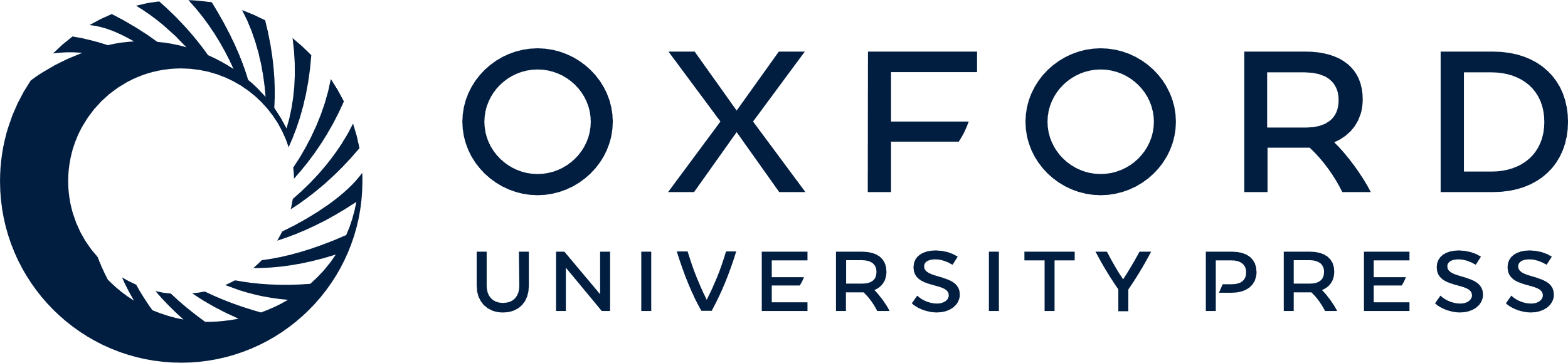 [Speaker Notes: Figure 3. Waveform analyses. (a) Group-averaged (n = 8) ERPs from selected electrodes over the lateral central scalp (left) reveal the presence of early, nonlinear multisensory neural response interactions over the hemiscalp contralateral to the stimulated hand (arrows). Multisensory interactions were statistically assessed from the group-averaged global field power (right), which revealed two periods of neural response interaction. (b) Mean GFP area over the 50–150 ms and 200–300 ms periods (left and right respectively) for each spatial combination.


Unless provided in the caption above, the following copyright applies to the content of this slide: Cerebral Cortex V 15 N 7 © Oxford University Press 2004; all rights reserved]